Пневматический тир «За Родину!»
Посвящается Великой Победе
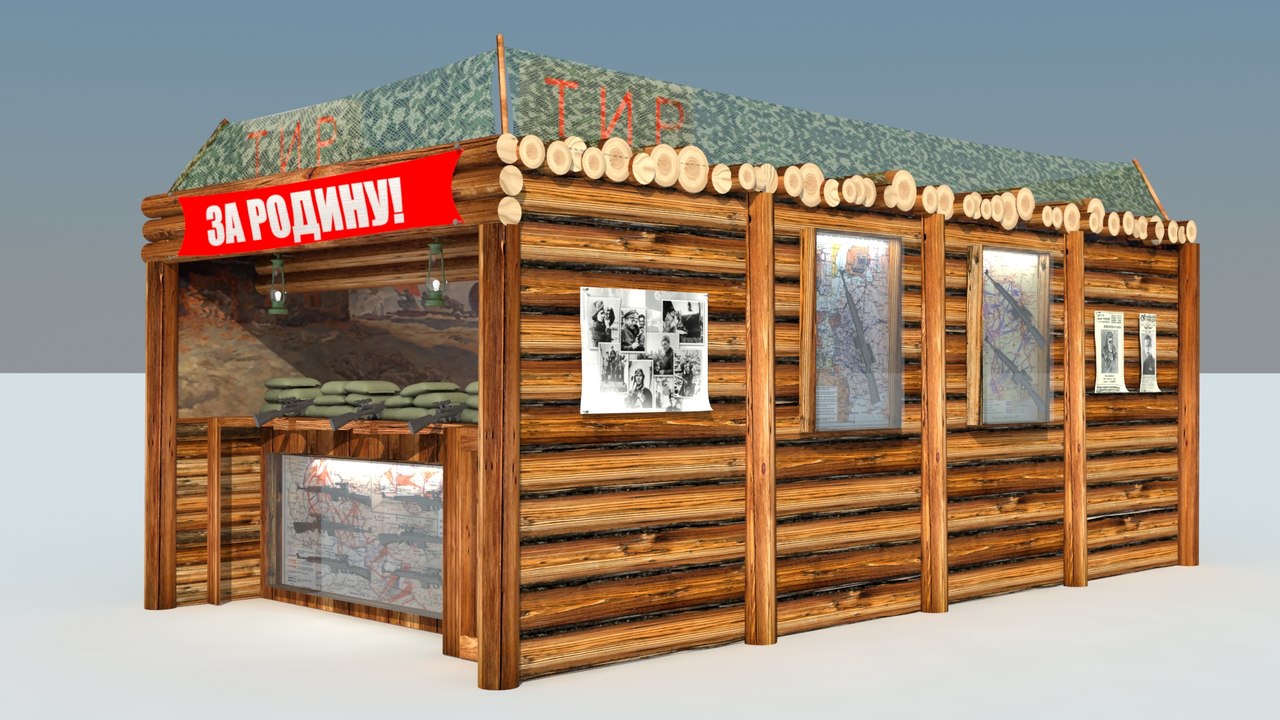 Стрелковый клуб «Робин Гуд», robinclub.ru
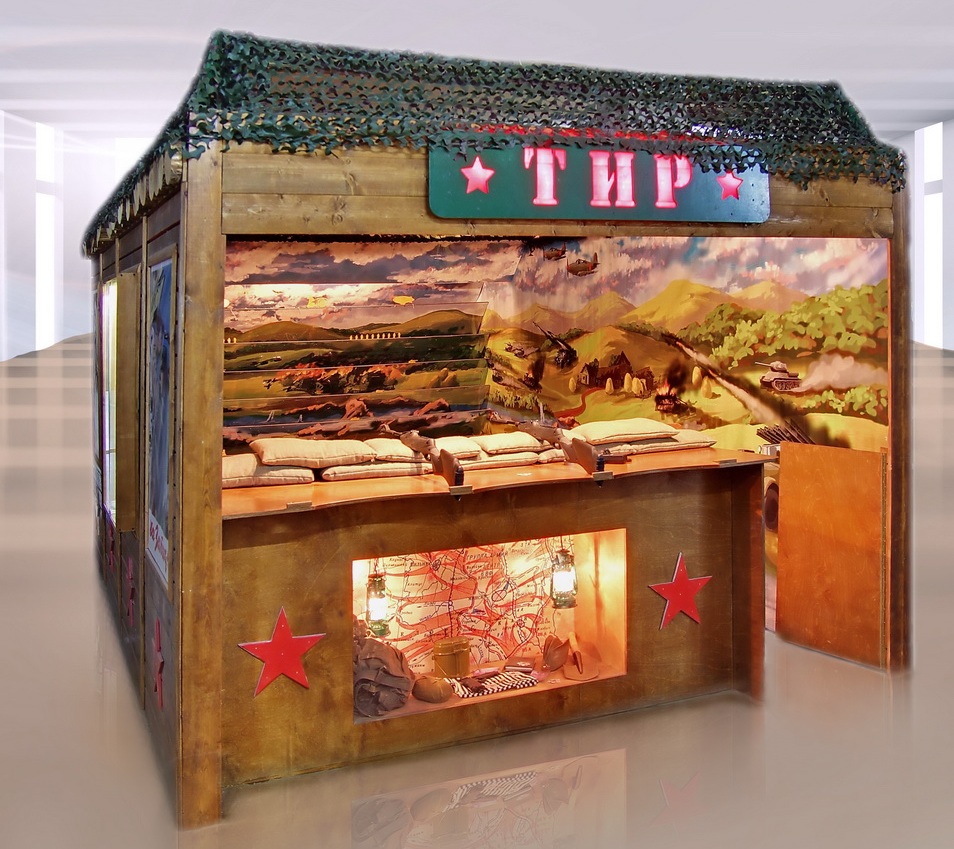 Тир можно разместить в проходимом месте торгового центра 
или развлекательного комплекса.
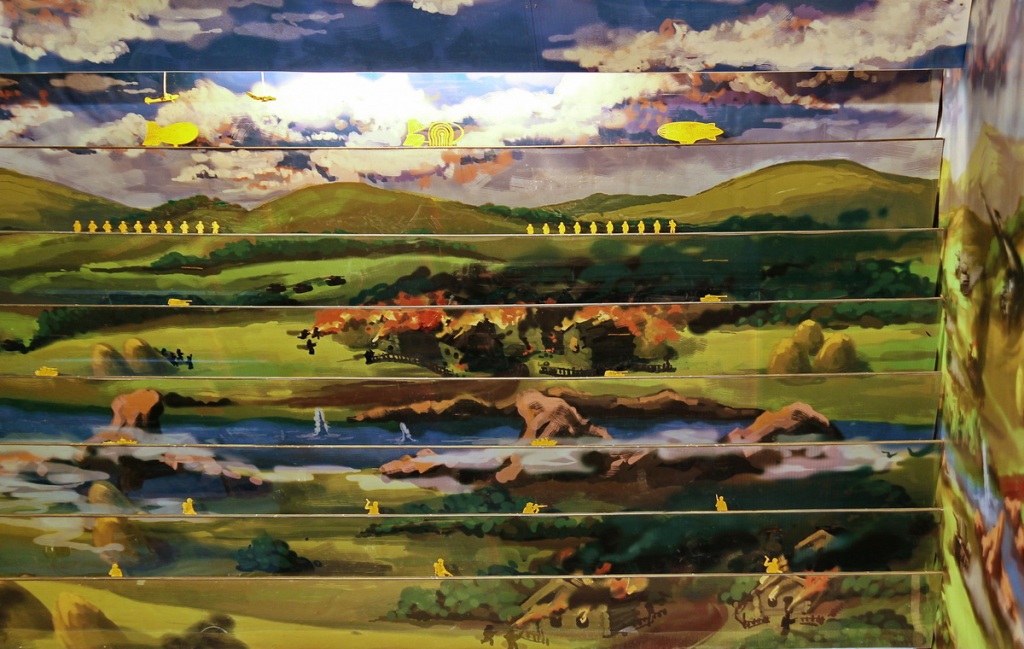 Все мишени в тире двигаются. 
Сценарий движения мишеней не повторяется.
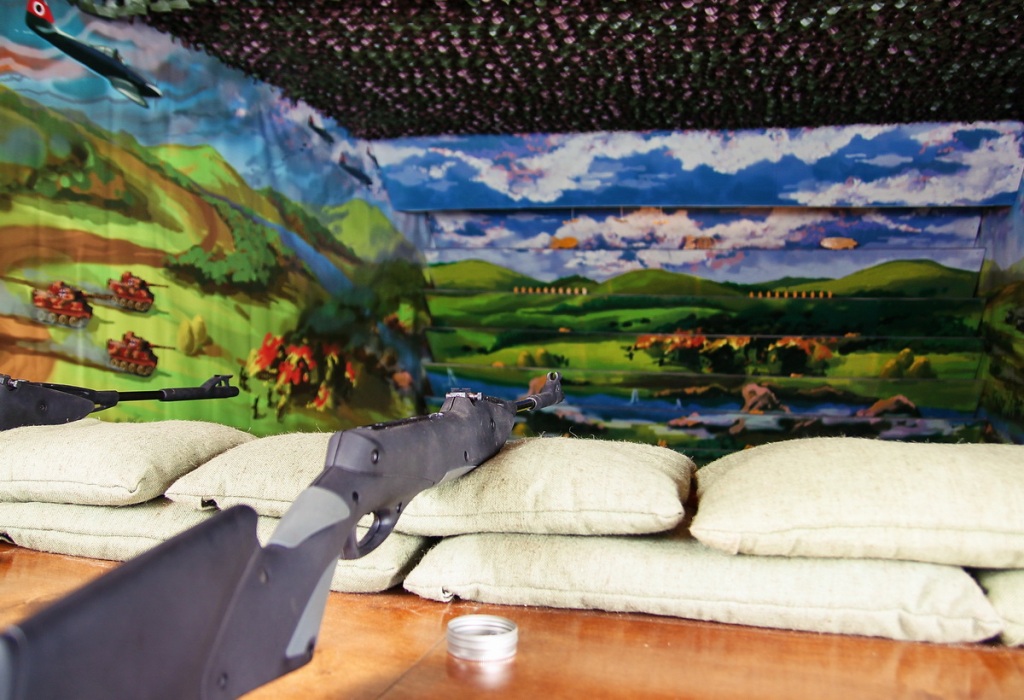 Инструктор теперь не поднимает мишени вручную. 
Весь процесс автоматизирован.
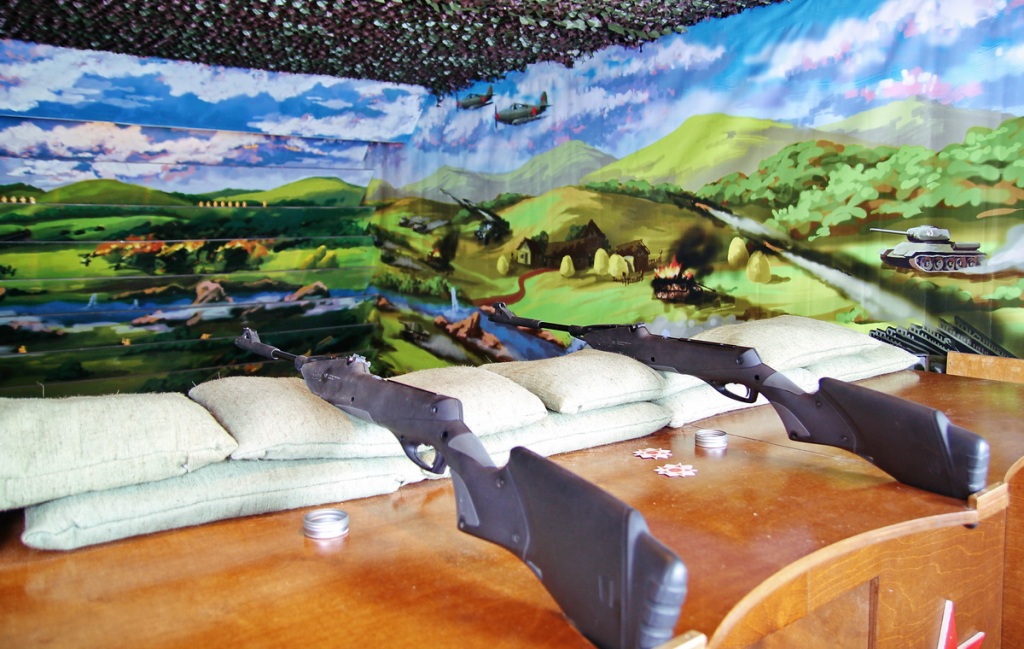 Авансцена тира – это красочная панорама военных действий. 
В тире используется пневмоброня. Картинка задника не пострадает от пуль.
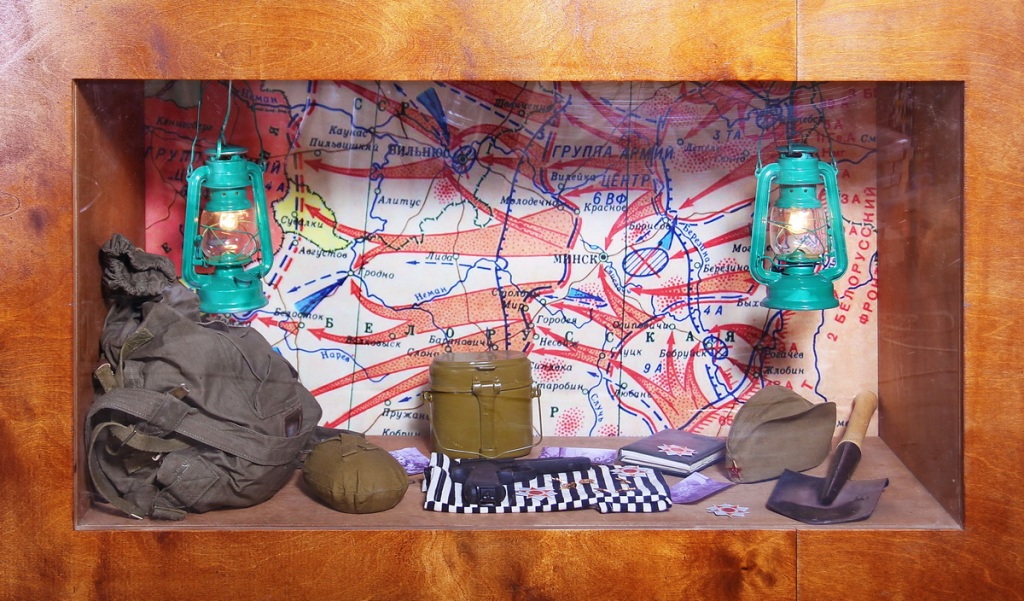 Продумана мотивирующая система призов. 
Клиент будет возвращаться в тир, чтобы выиграть суперприз.
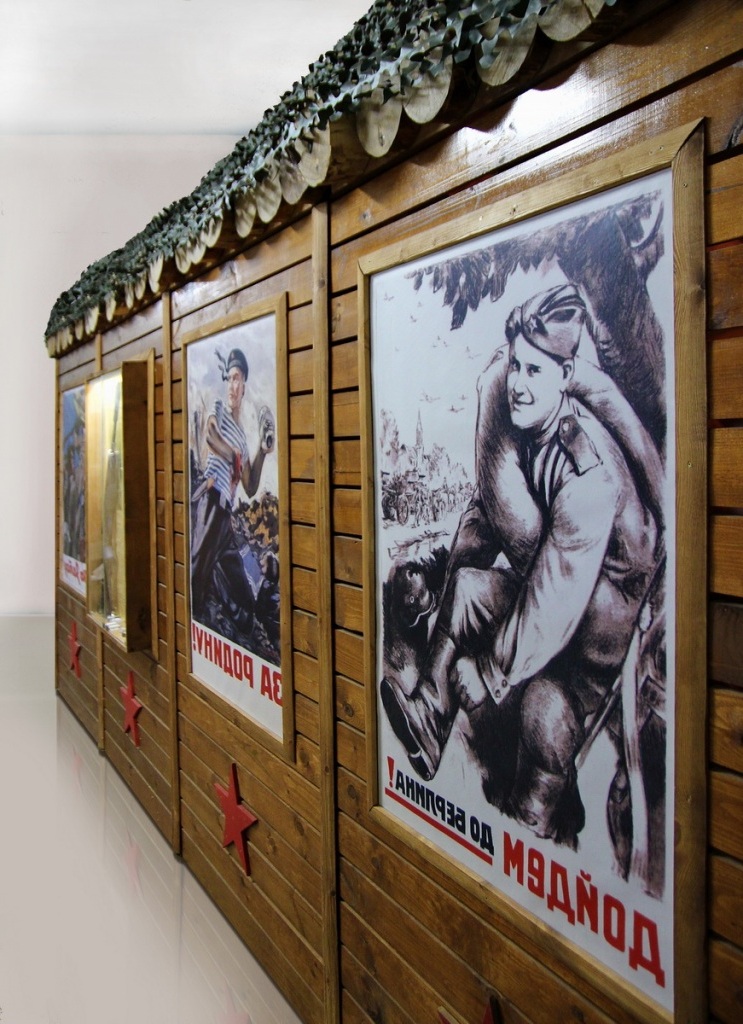 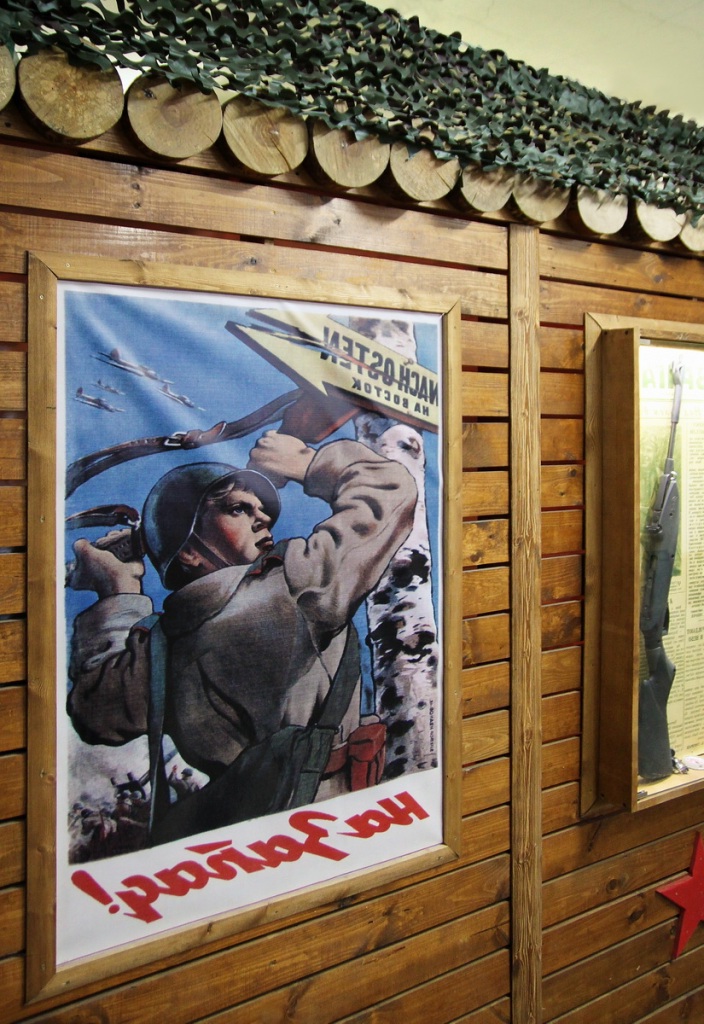 В тире можно продавать пневматику. 
Расположите товар в витринах и получайте дополнительный доход.
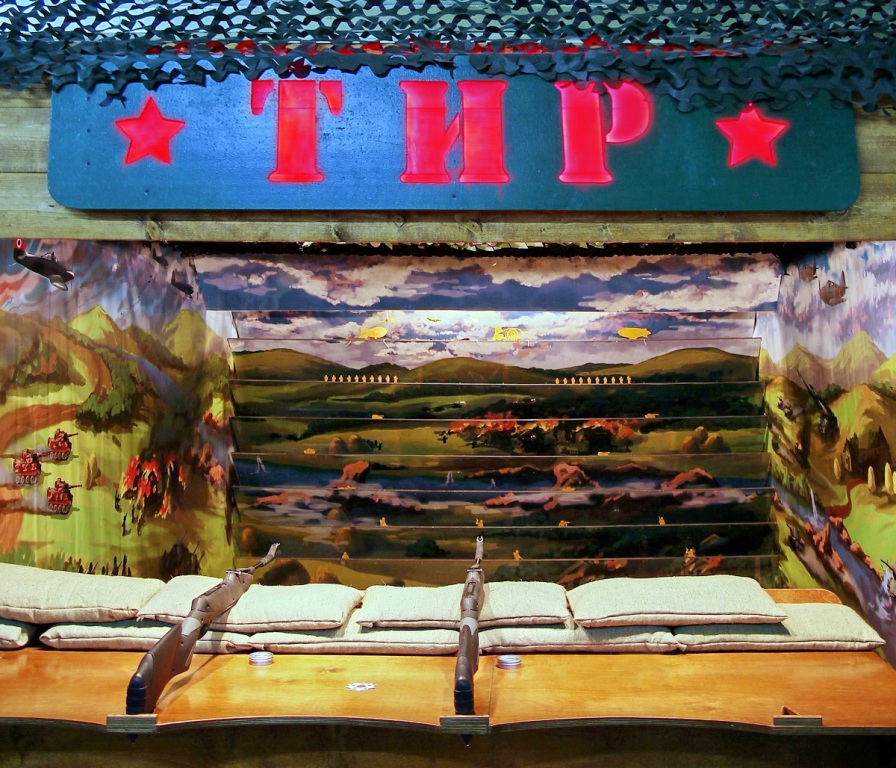 Тир «За Родину!» - это конструктор. 
Соберите его сами по нашей инструкции и сэкономьте на монтаже.
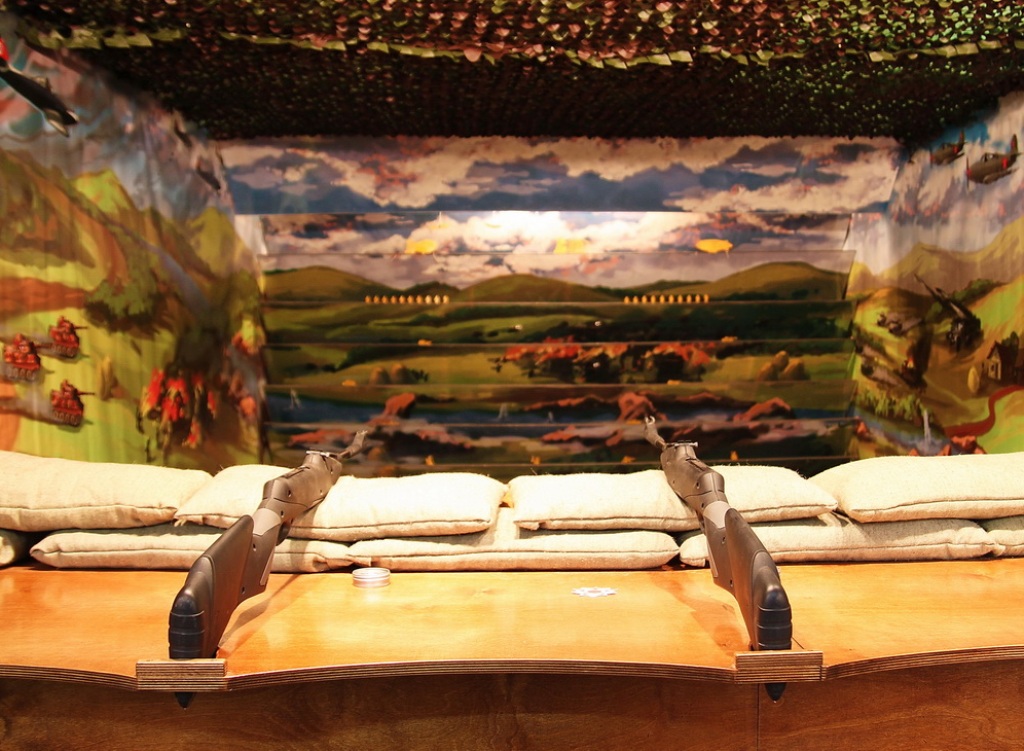 Деятельность пневматического тира не требует лицензий и разрешений.
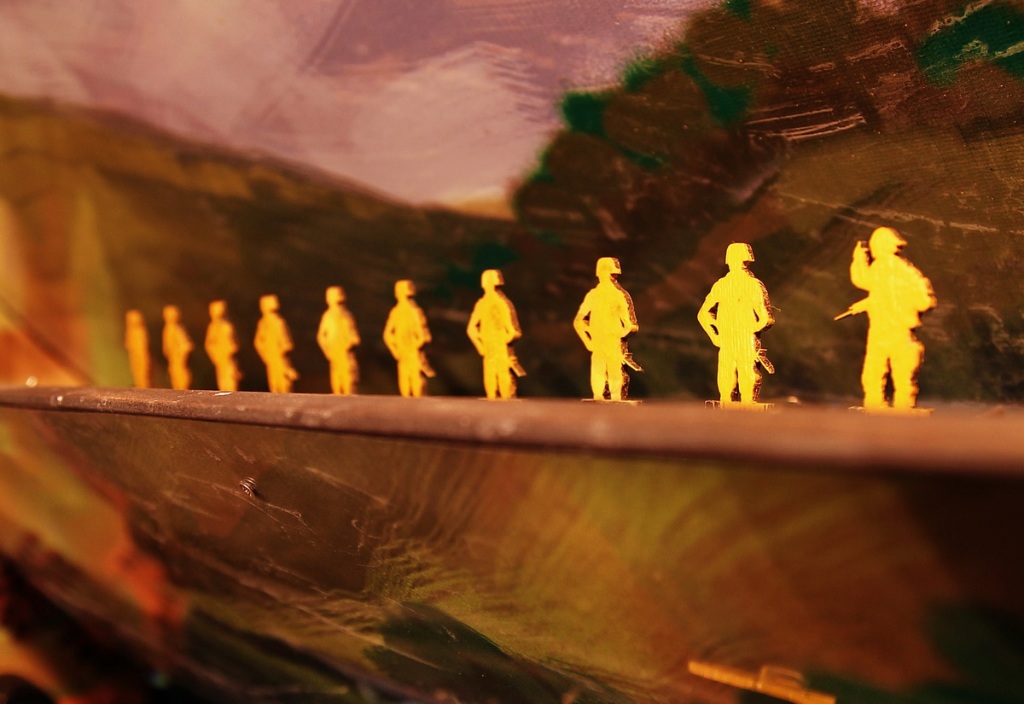 Техническая информация 

Габариты: ширина-3м.; длина-5м.; высота-2,3м.  

Масса в собранном виде - 800 кг. Объем - 6 куб.м.  

Требование к электричеству - напряжение 220 В / 50 ГЦ. 

Потребляемая мощность до 2,5 кВт.   

Время сборки - 12 часов силами 2 человек. Возможен шеф монтаж.